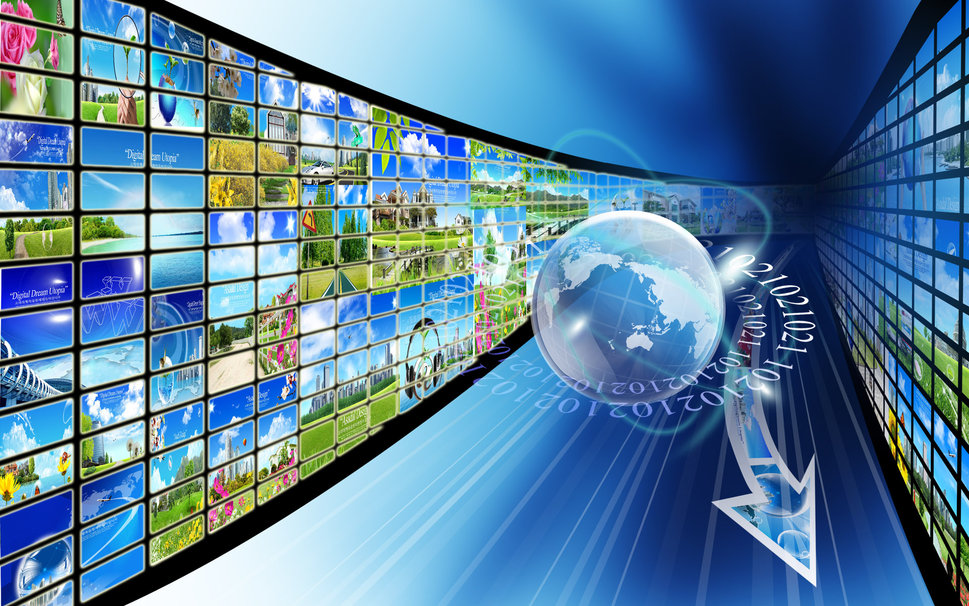 Цифровые технологии в изучении школьного курса физики
Проект готовили: Исследователи секции 
«Физика и астрономия»
Селезнев Д.
Панов Е.
Шквыря Е.
Иванов С.
Саргина У.
Игумнова Ю.
Кудеев С.
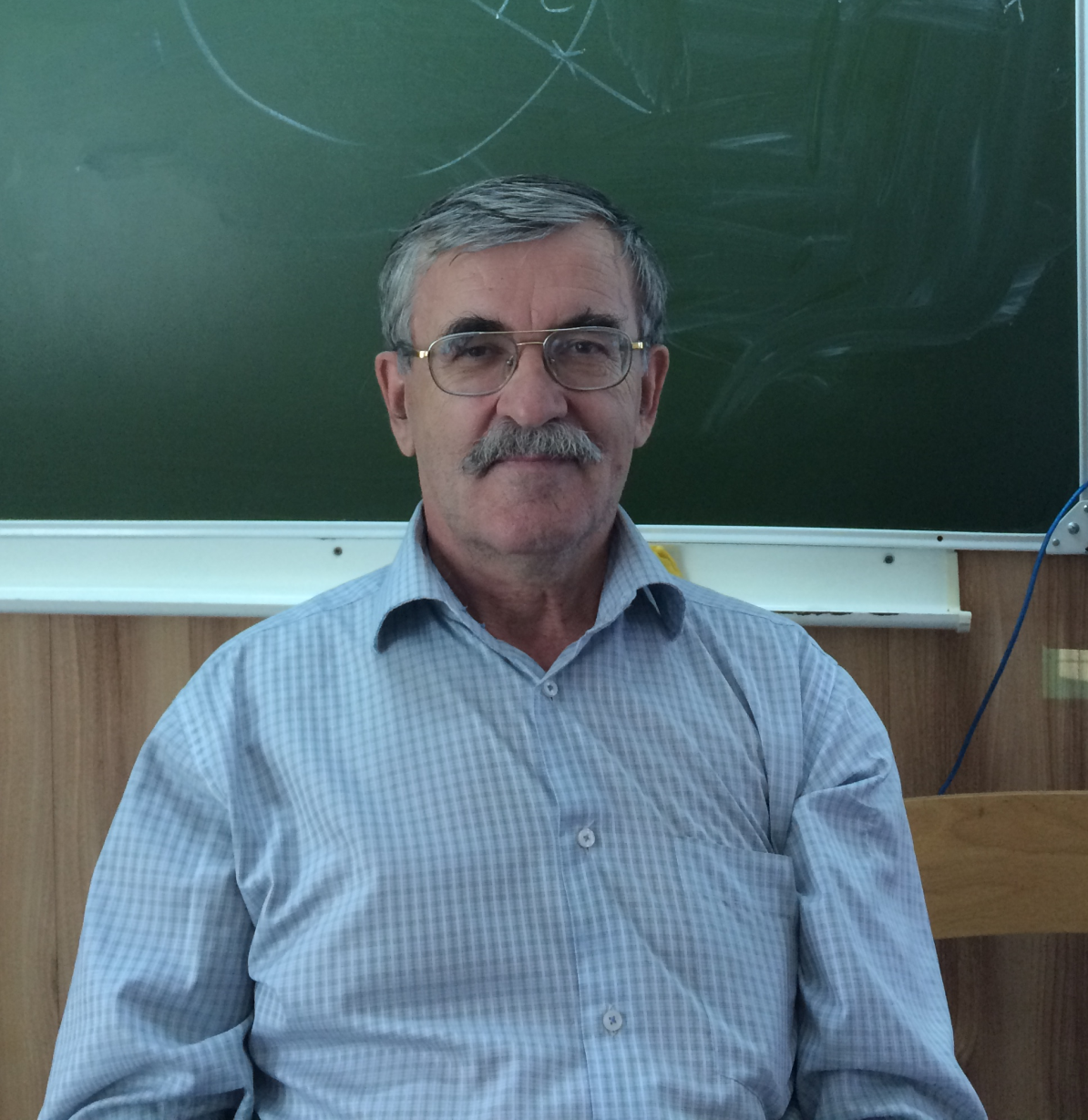 Руководитель:Ляхов Николай Николаевич
В современном мире цифровые технологии дают нам безграничный доступ к различной информации. В школах  обновляется оборудование, с помощью которого ученики  могут получать особый навык, учиться самостоятельному изучению того или иного предмета. Технологии в наше время важны, так как огромное количество информации необходимо освоить.С раннего возраста детей пытаются заинтересовать разными разными науками и сферами человеческой деятельности.
Проблемы
Сокращение числа часов, отводимых на изучение физики. 
Большой информационный поток, который обрушивается на учащихся. 
Необходимость интенсификации учебного процесса. 
Снижение интереса учащихся к изучению точных наук.

Задачи
    1.	Изучить  возможности измерения физических величин с помощью цифровых датчиков
    2.	Изучить возможности применения компьютера для регистрации и фиксации измерений
    3.	 Показать возможность цифровых технологий в изучении основного курса физики
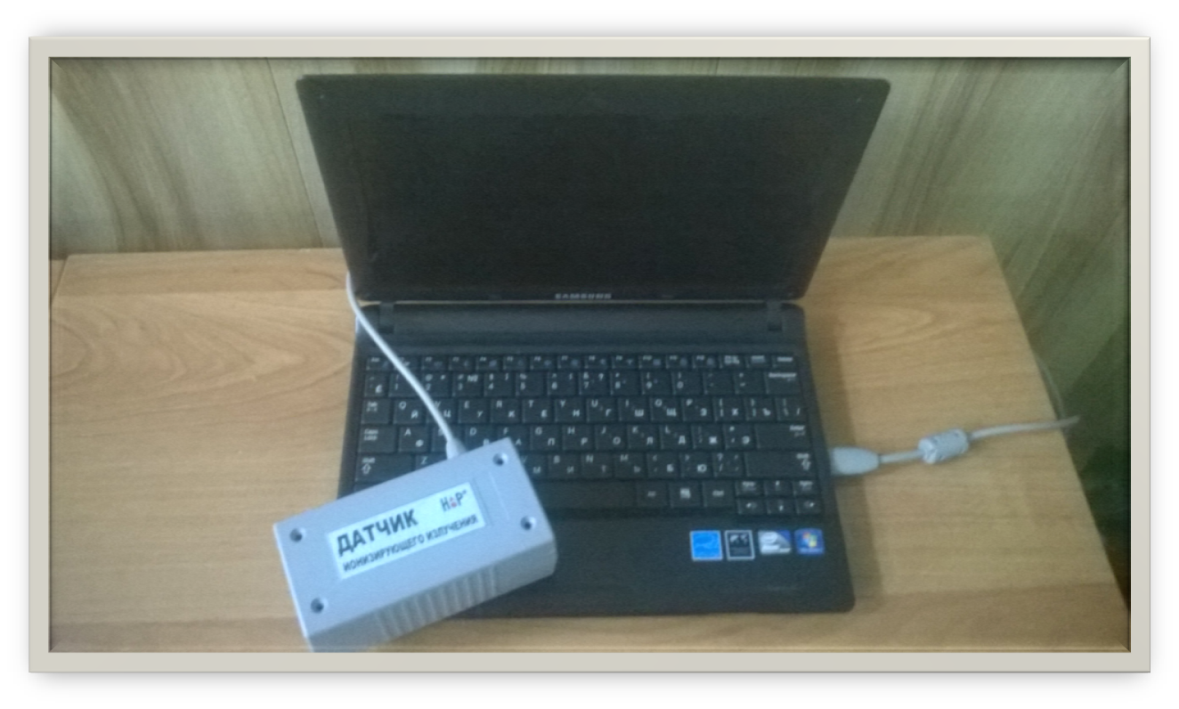 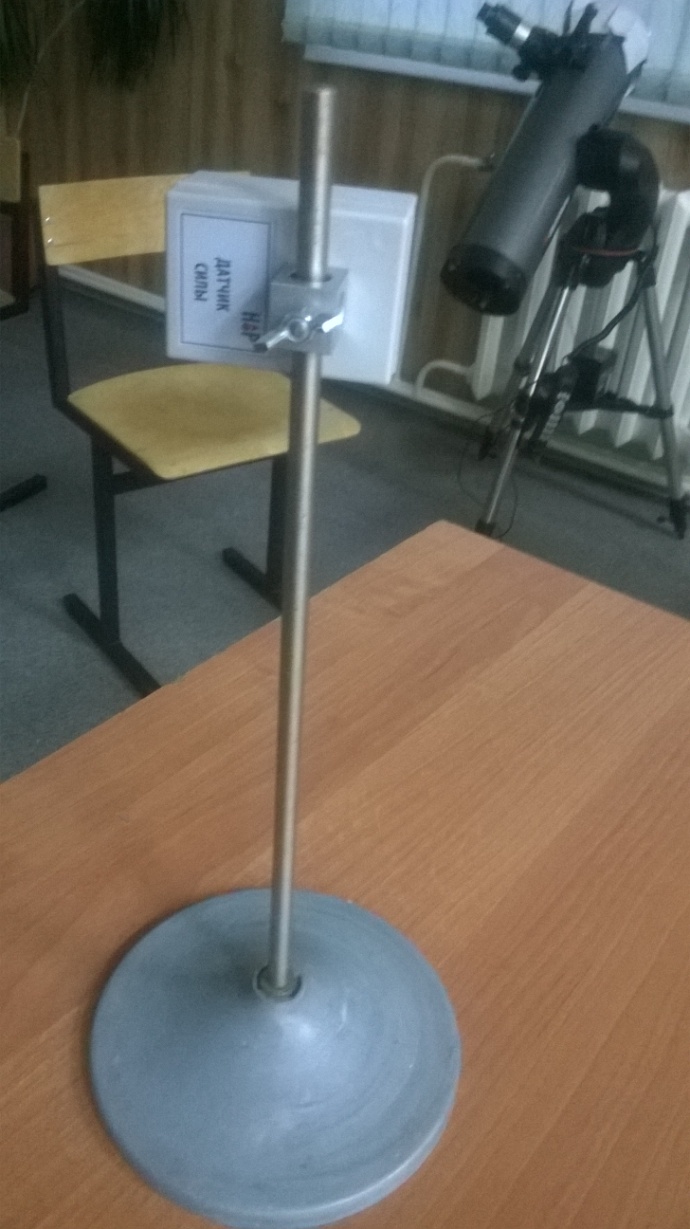 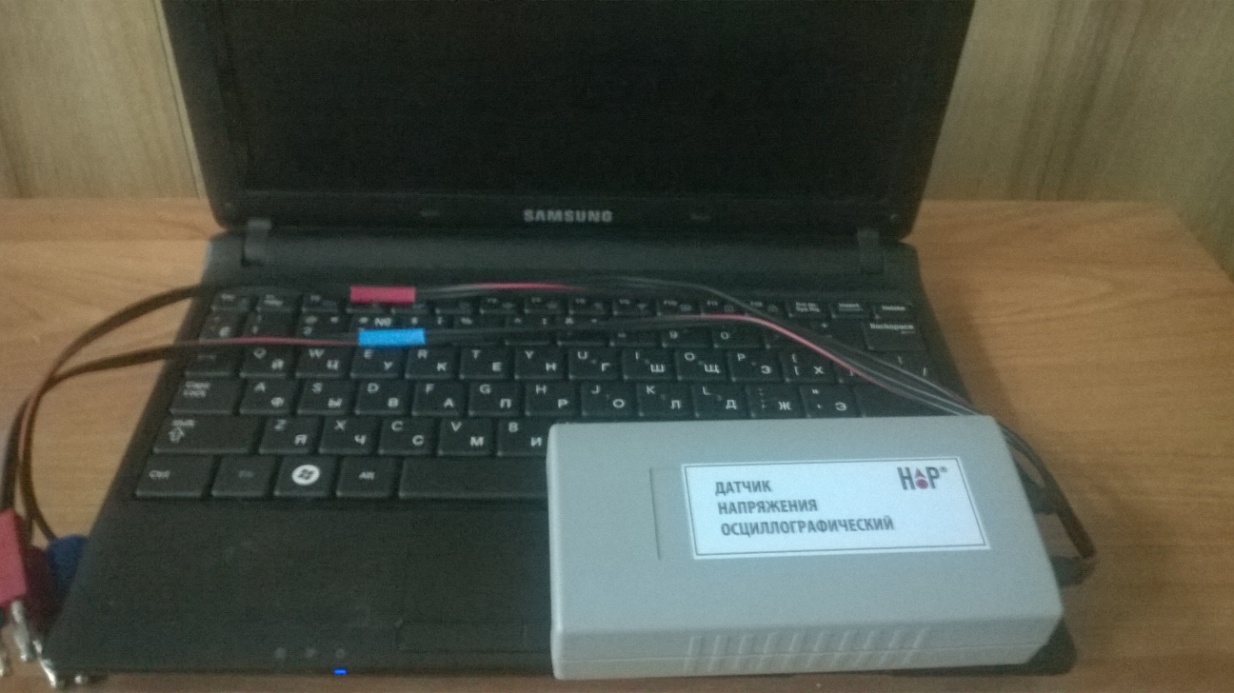 Разделы физики, изучающиеся при исследованиях
Радиоактивность
Механика
Теплообмен
Кристаллизация
Спектральный анализ
Электро магнитная индукция
Механика
Меха́ника— раздел физики, изучающий движение материальных тел и взаимодействие между ними.
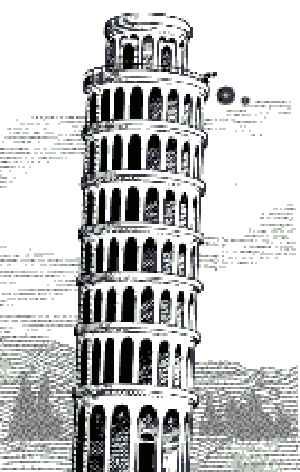 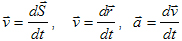 Равномерное движение
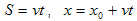 Равнопеременное движение
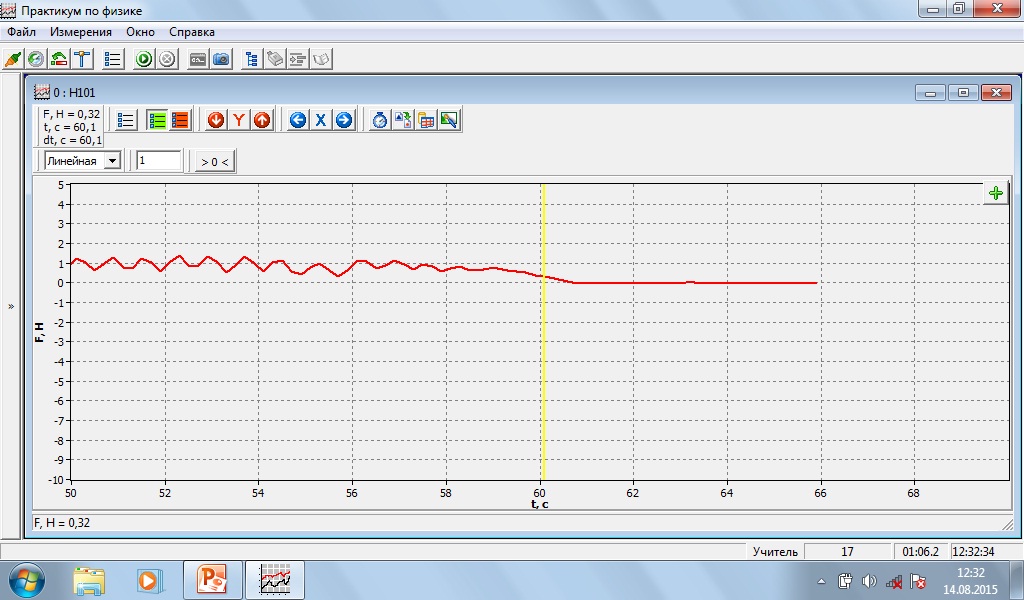 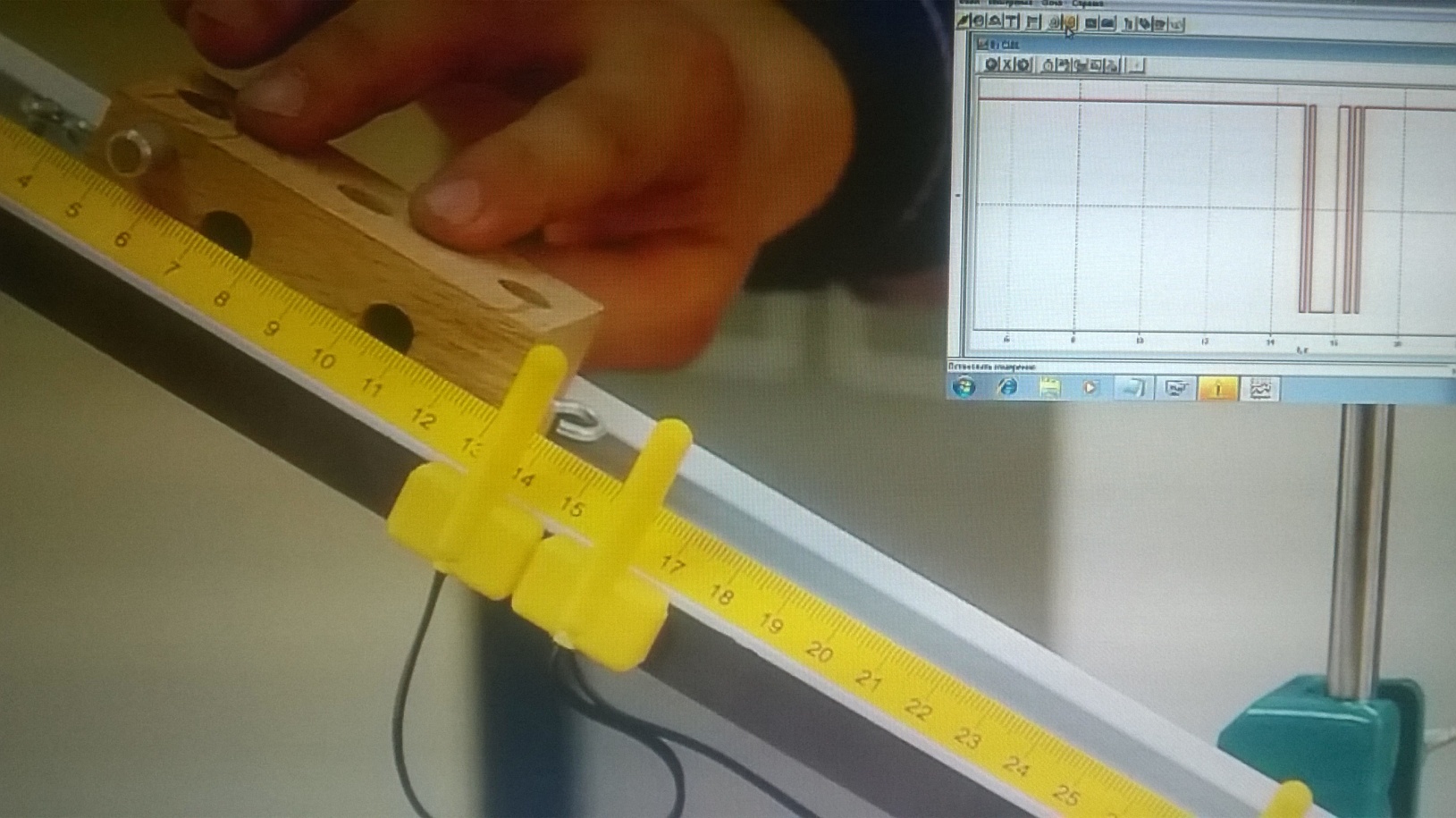 Установка для исследования равноускоренного движения
Тепловые эффекты
Теплообмен — это процесс изменения внутренней энергии без совершения работы над телом или самим телом.
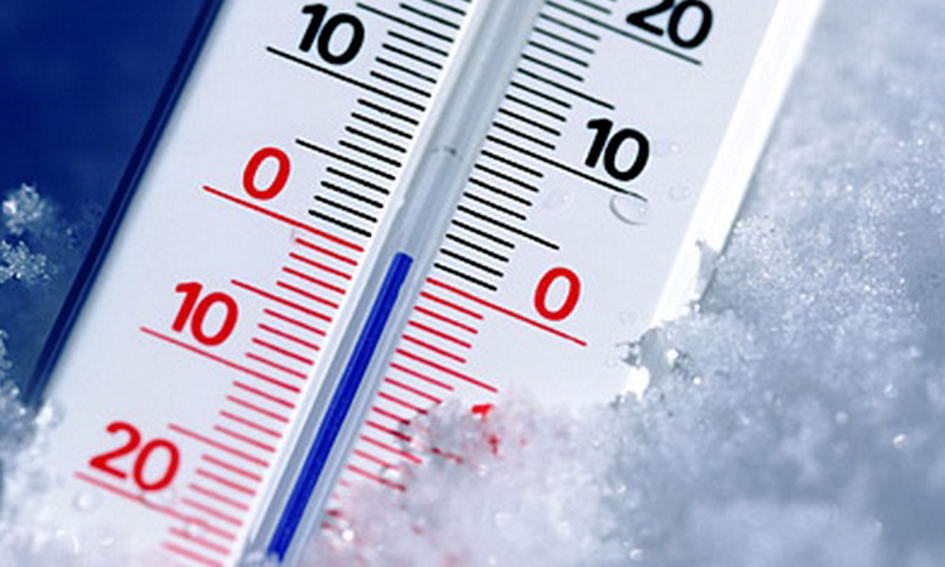 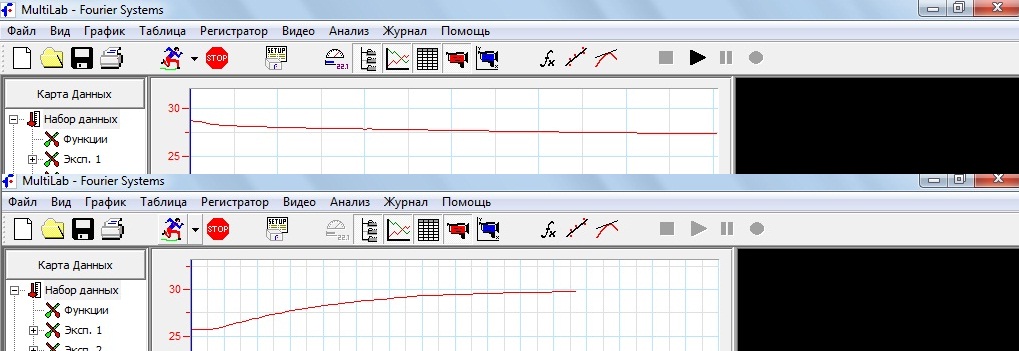 Сравнение изменения температуры при растворение веществ
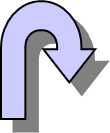 Электромагнитная индукция
Электромагнитная индукция — явление возникновения электрического тока в замкнутом контуре при изменении магнитного потока, проходящего через него.
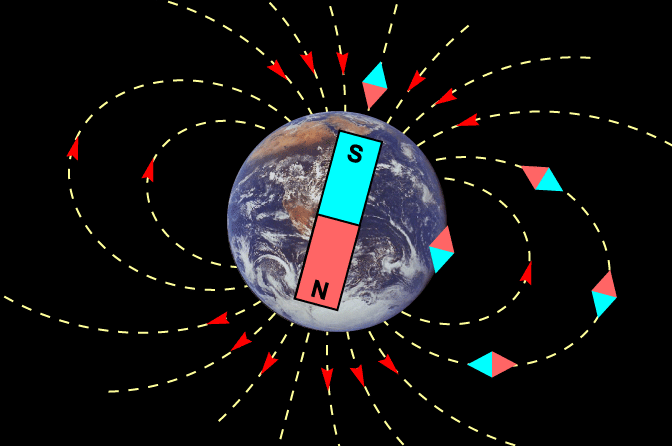 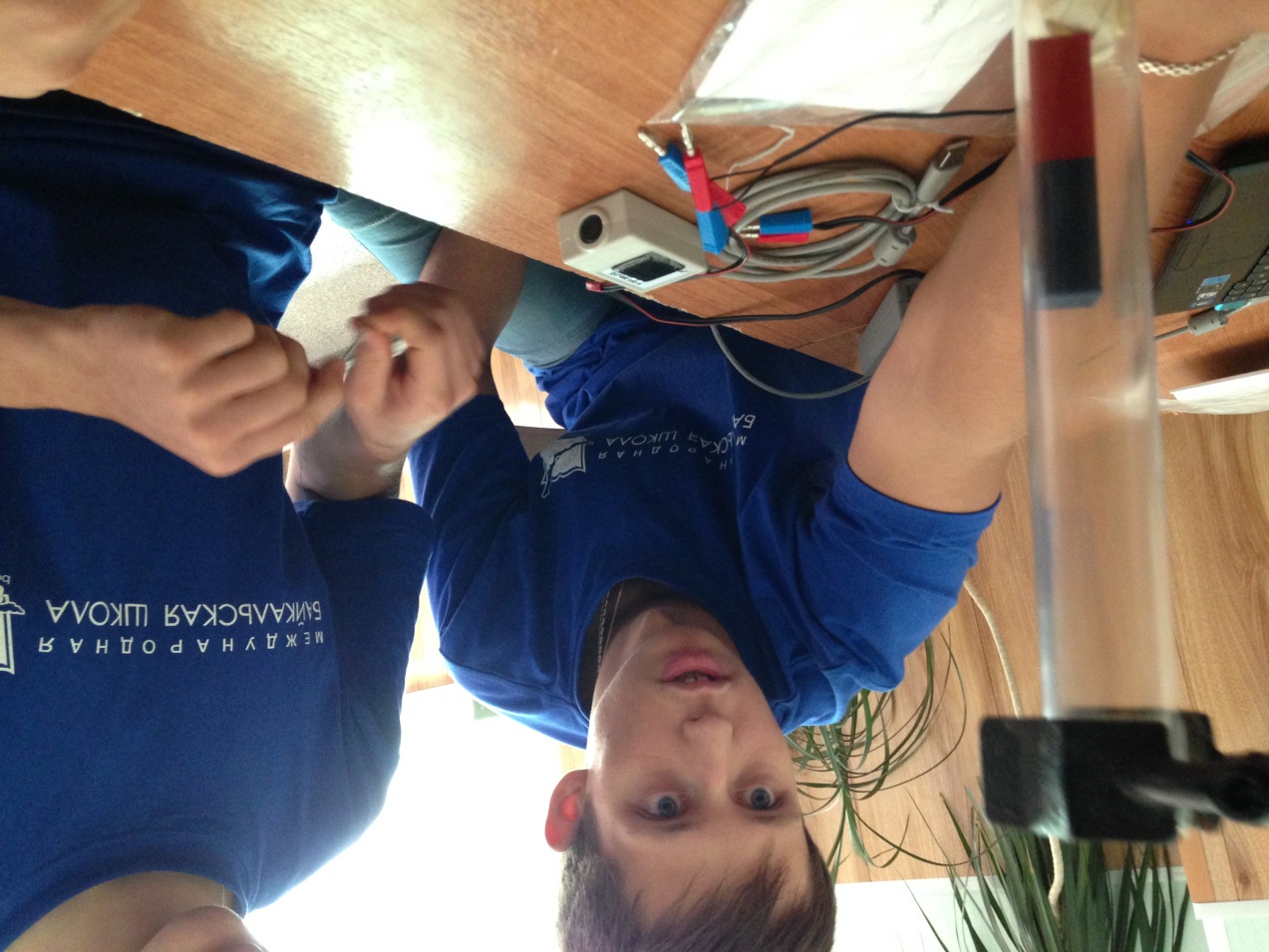 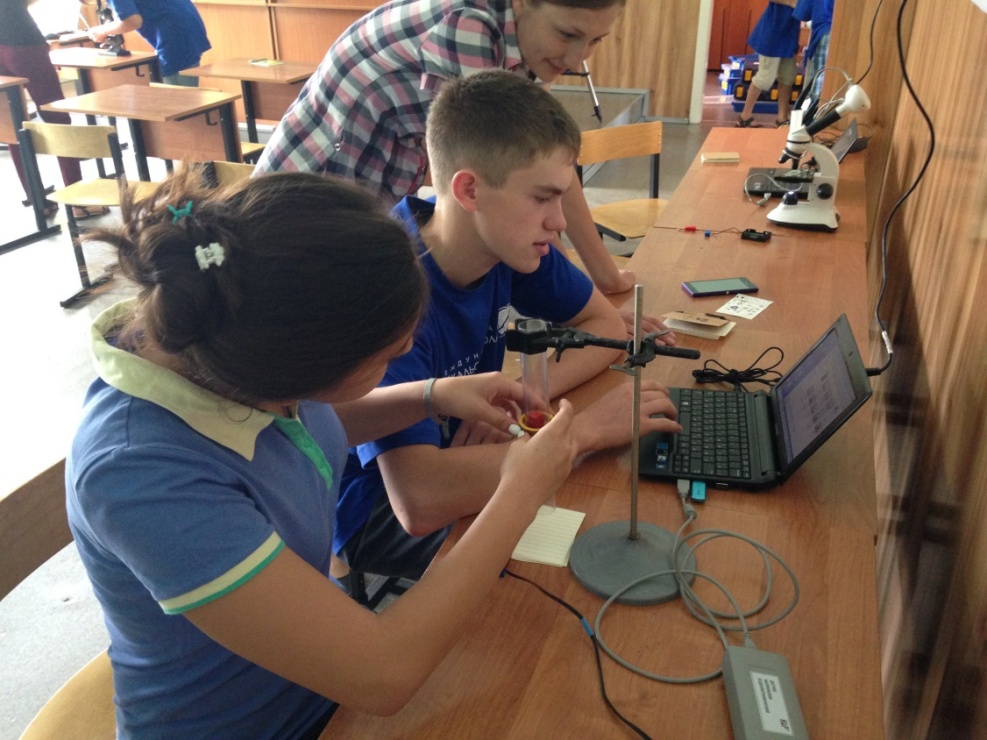 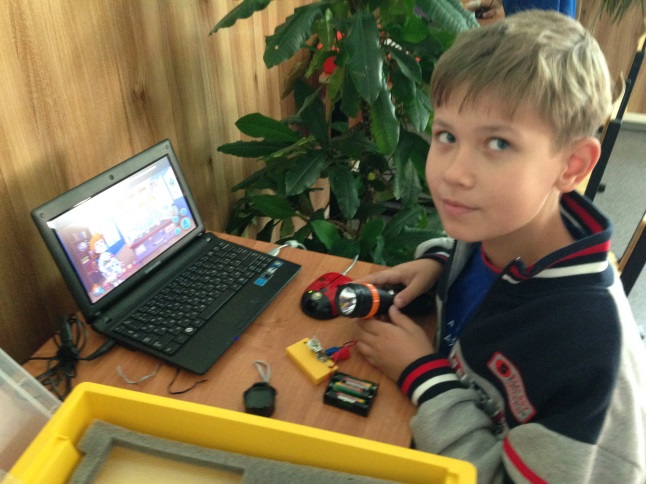 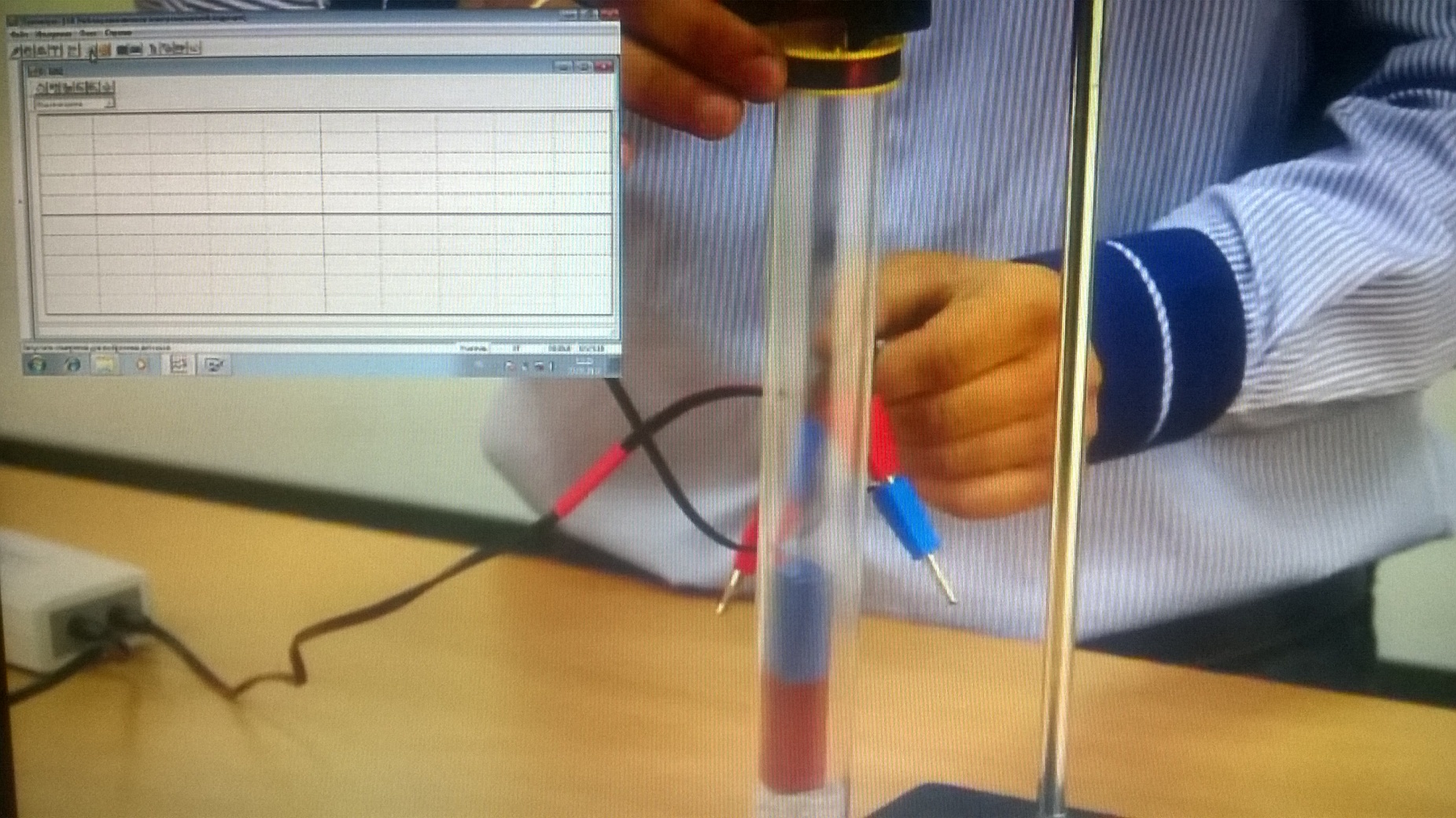 Установка для исследования явления электромагнитной индукции
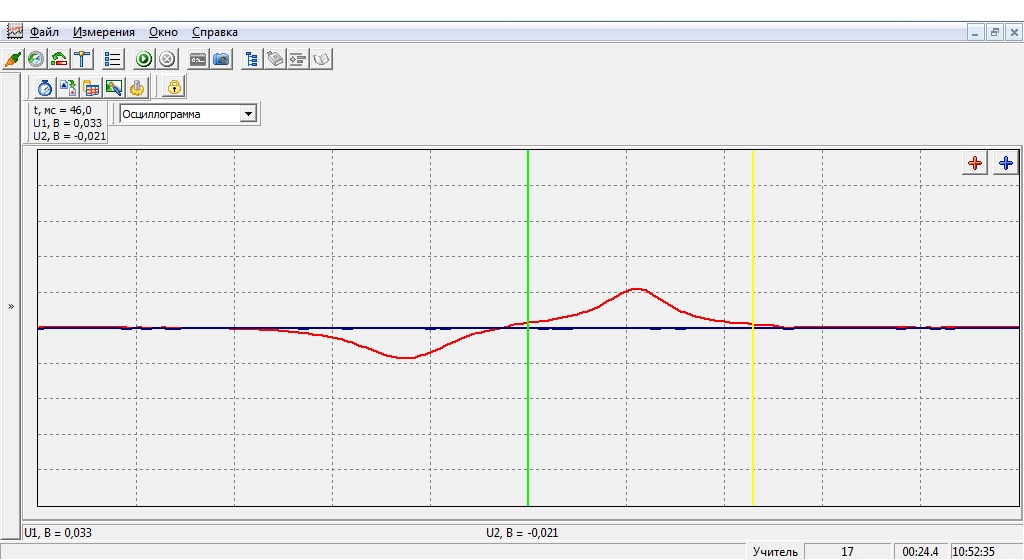 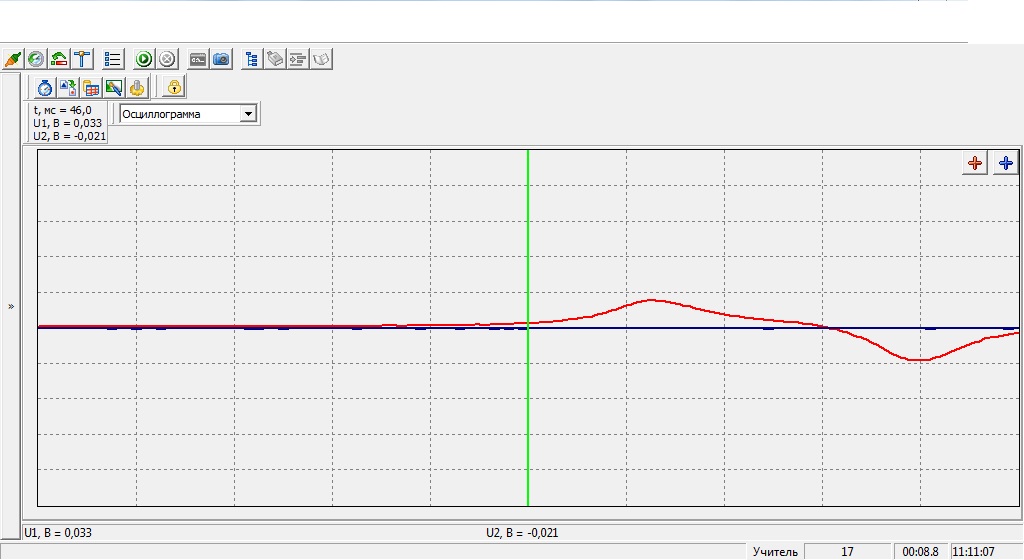 Введение
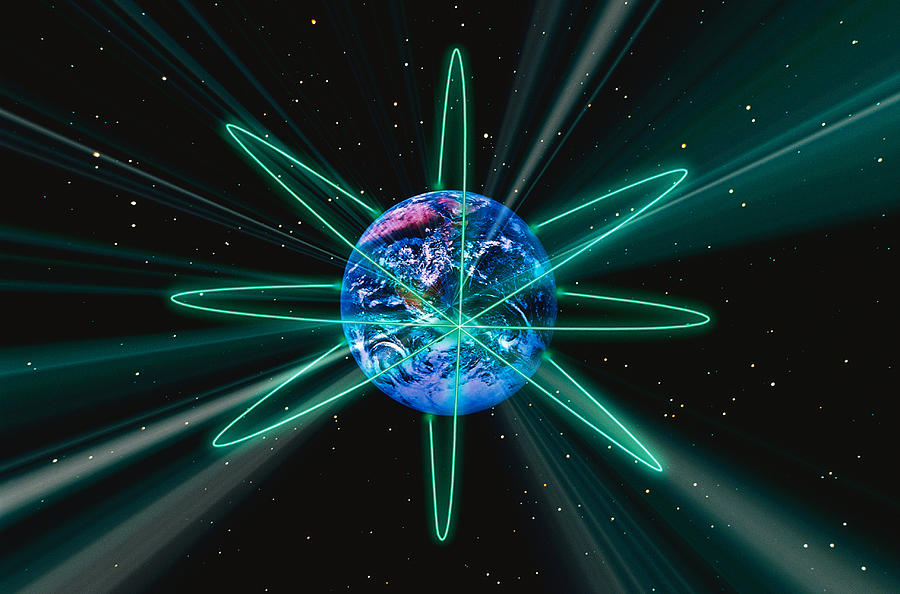 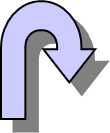 Спектральный анализ
Спектральный анализ — физические методы качественного и количественного определения состава в-ва, основанные на получении и исследовании его спектров.

Спектр - многоцветная полоса, получающаяся при прохождении светового луча через призму или иную преломляющую среду.
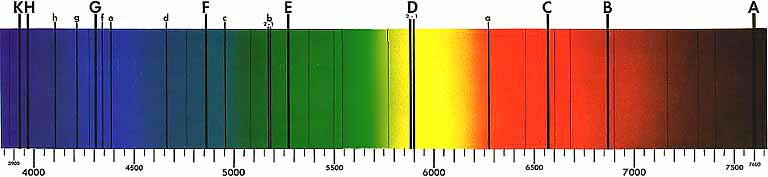 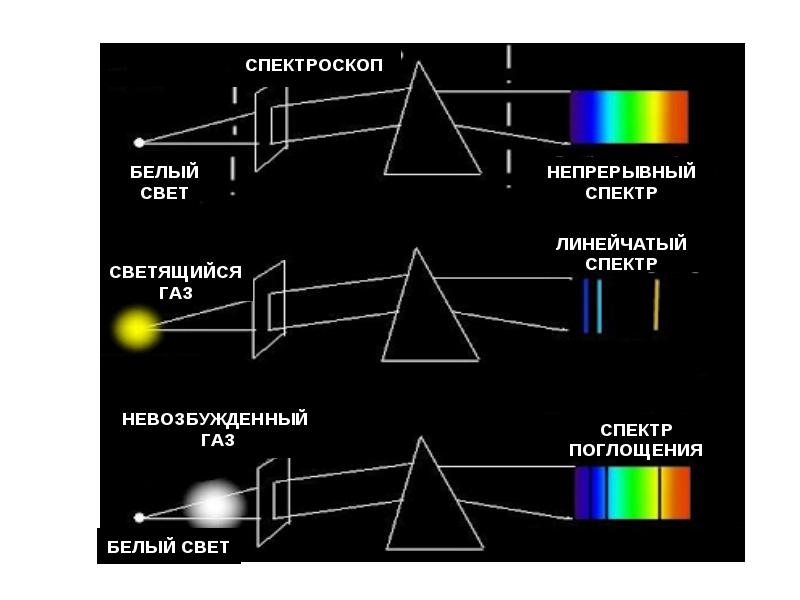 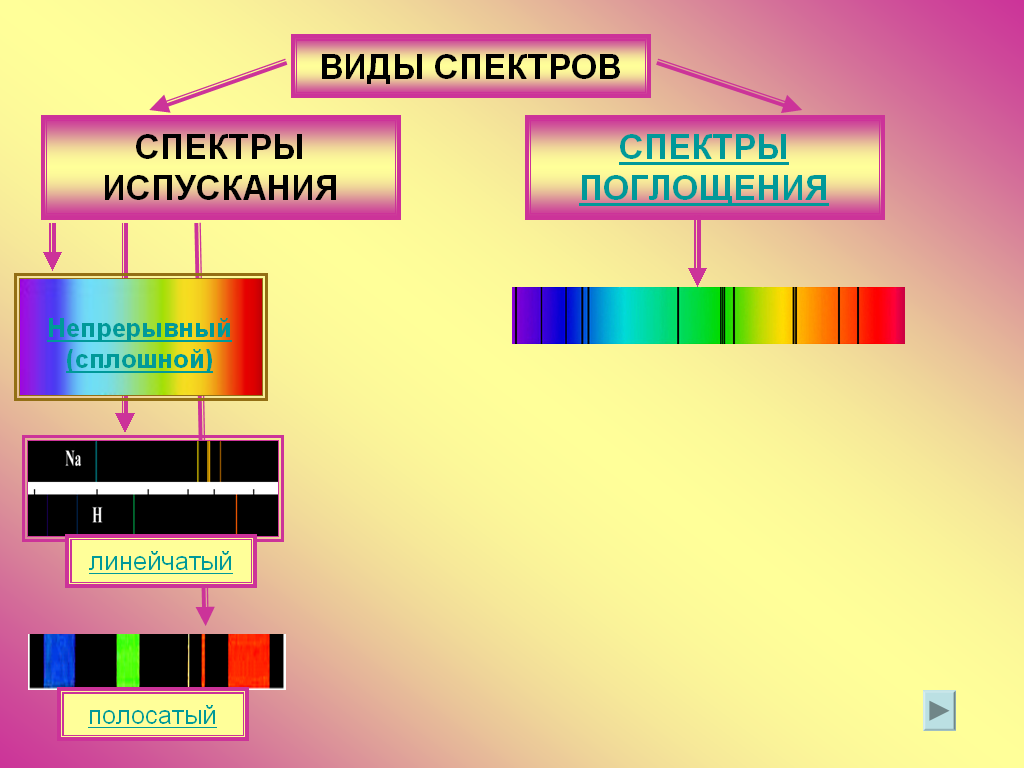 На основе наших исследований
Спектр люминесцентной лампы
Спектр Солнца
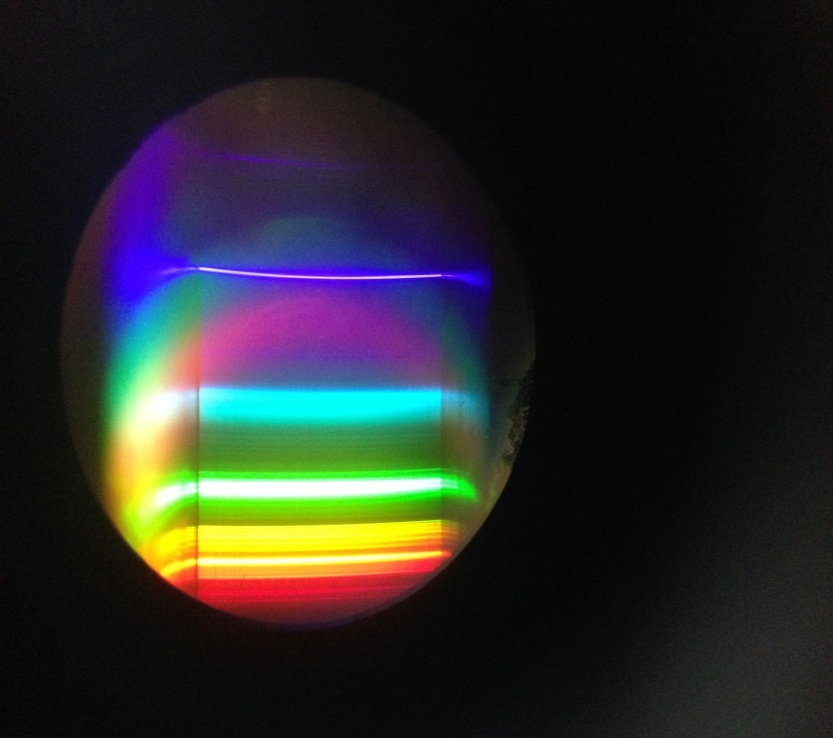 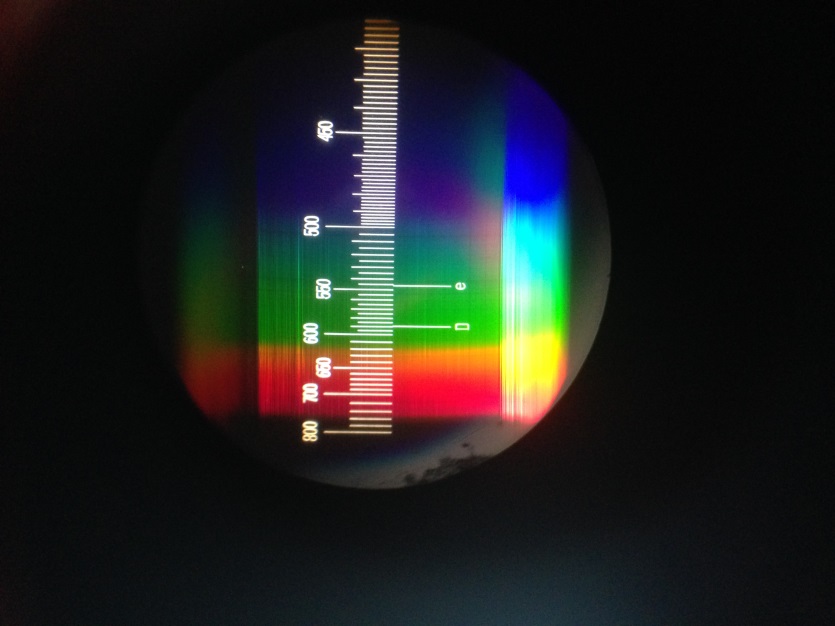 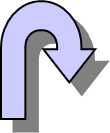 Спектры люминесцентной лампы
Кристаллизация
Кристаллиза́ция — процесс фазового перехода вещества из жидкого состояния в твёрдое кристаллическое с образованием кристаллов
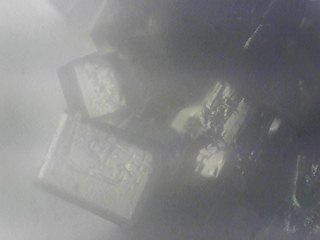 Кристаллизация медного купороса(сернокислой меди)
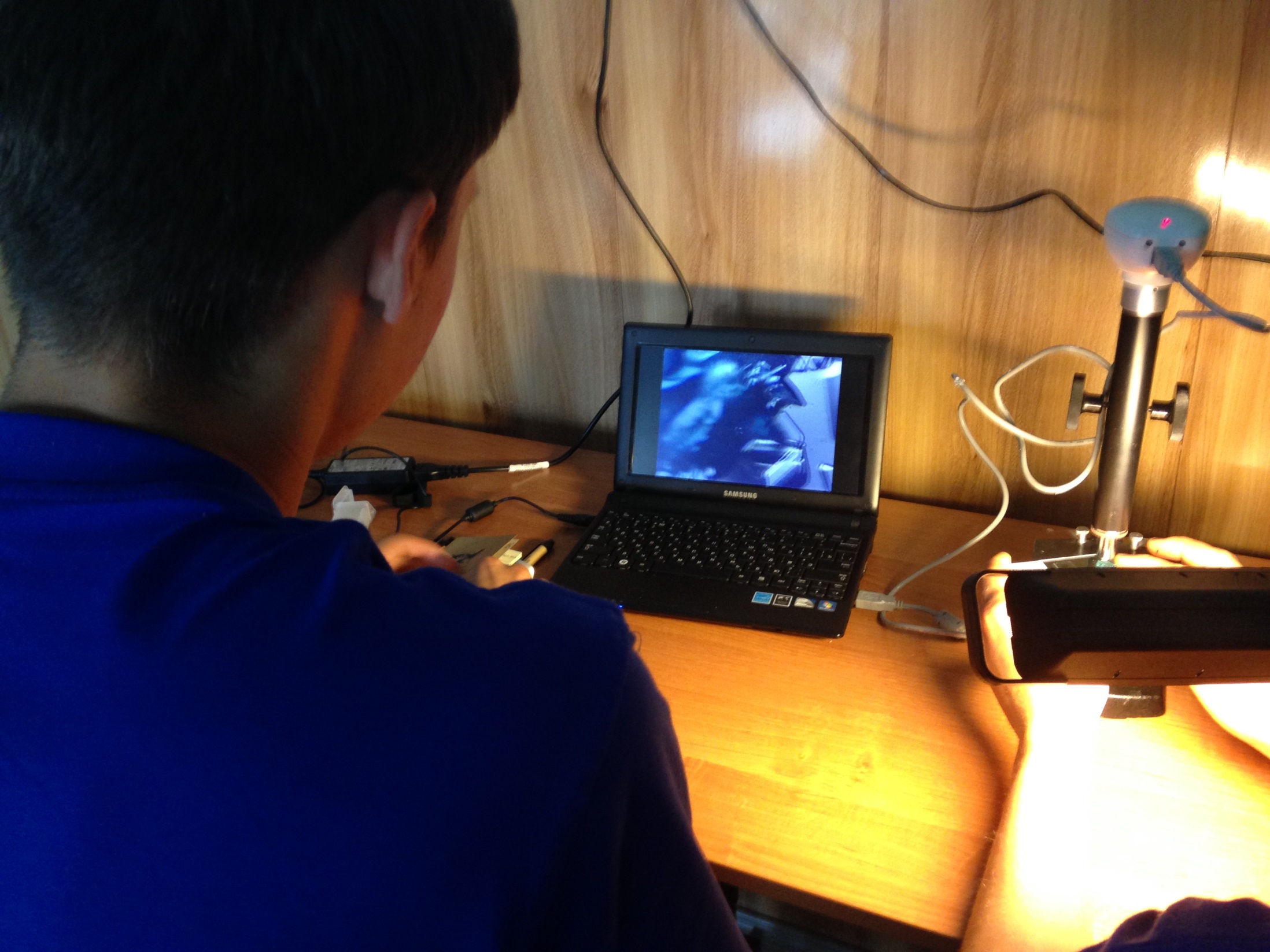 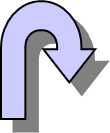 Радиоактивность
Радиоактивное излуче́ние — процесс испускания и распространения волн и частиц высокой энергии
Радиоактивное излучение возникает при вынужденном или самопроизвольном распаде атомных ядер.
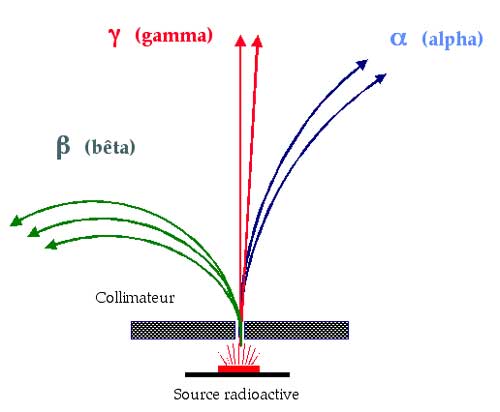 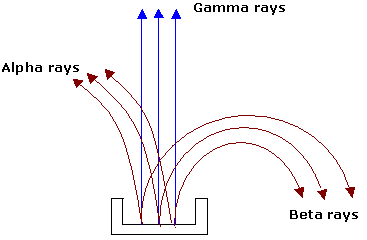 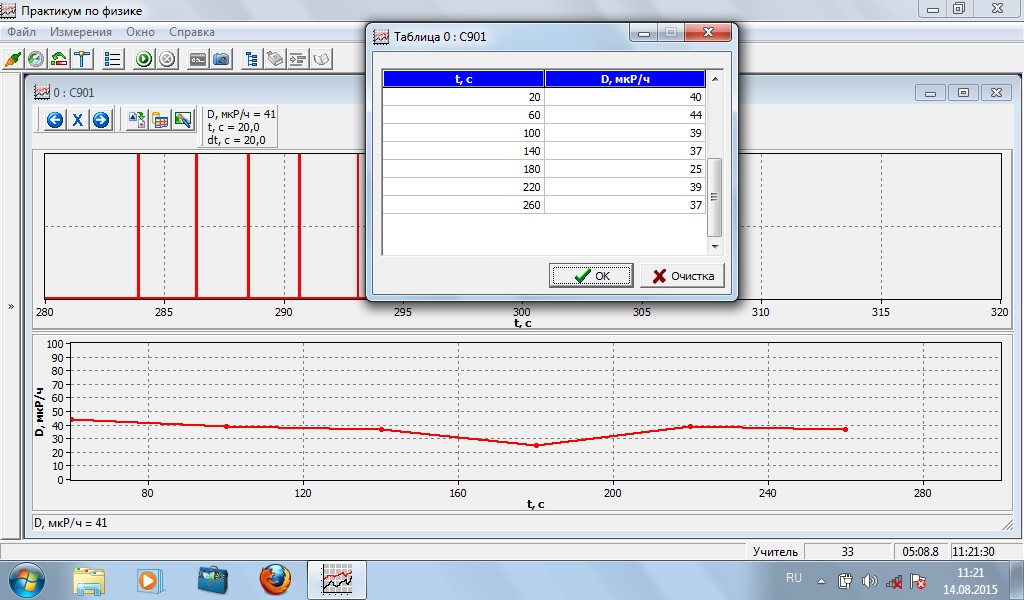 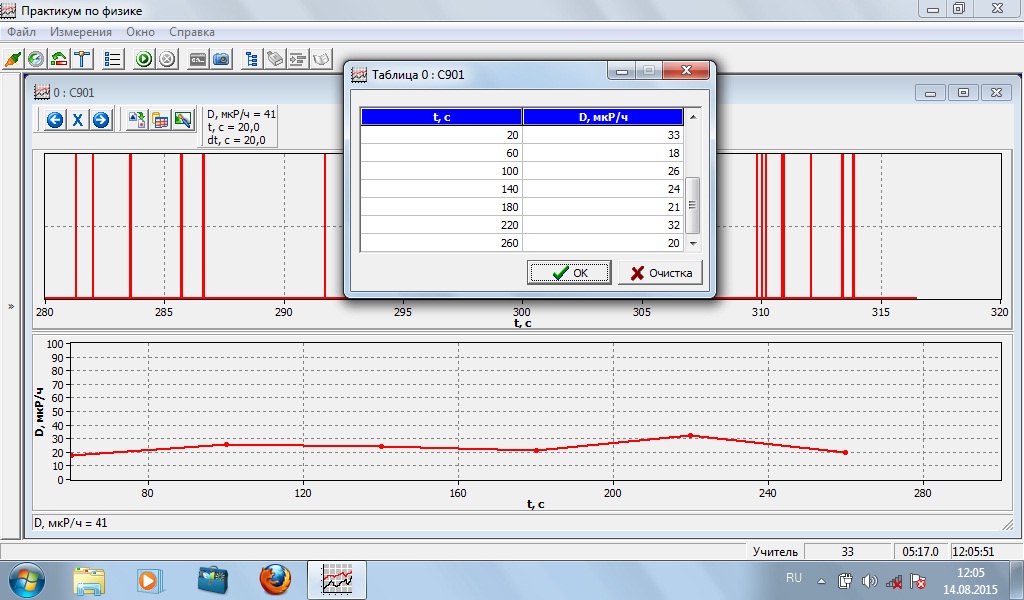 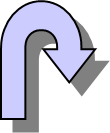 Предлагаемые цифровые технологии позволяют решить поставленные задачи:
Регистрировать быстро протекающие процессы
Визуализировать медленно происходящие явления 
Регистрировать трудно наблюдаемые эффекты 
Интенсифицировать сборы и обработку данных.